Автоматизация звука Р «День рождения»
Апайчева Наталья Фёдоровна
учитель-логопед
МБОУ – Арская гимназия № 5
 г. Арск
Отгадай загадку
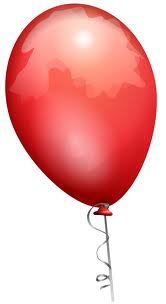 Круглый, гладкий, как арбуз… 
Цвет — любой, на разный вкус. 
Коль отпустишь с поводка, 
Улетит за облака.
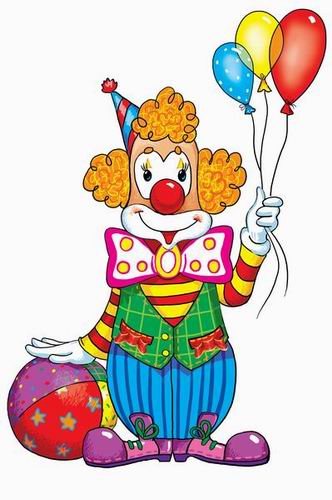 Артикуляционная гимнастика
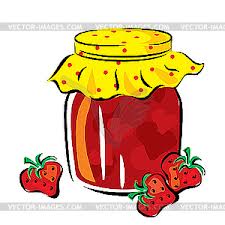 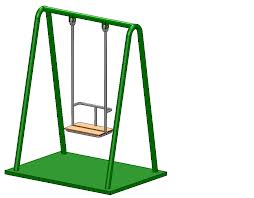 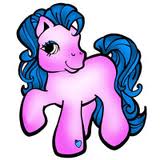 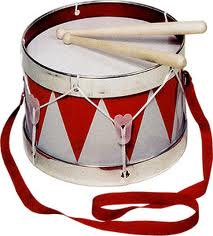 Образуй слоги
А
Ы
Р
Р
О
У
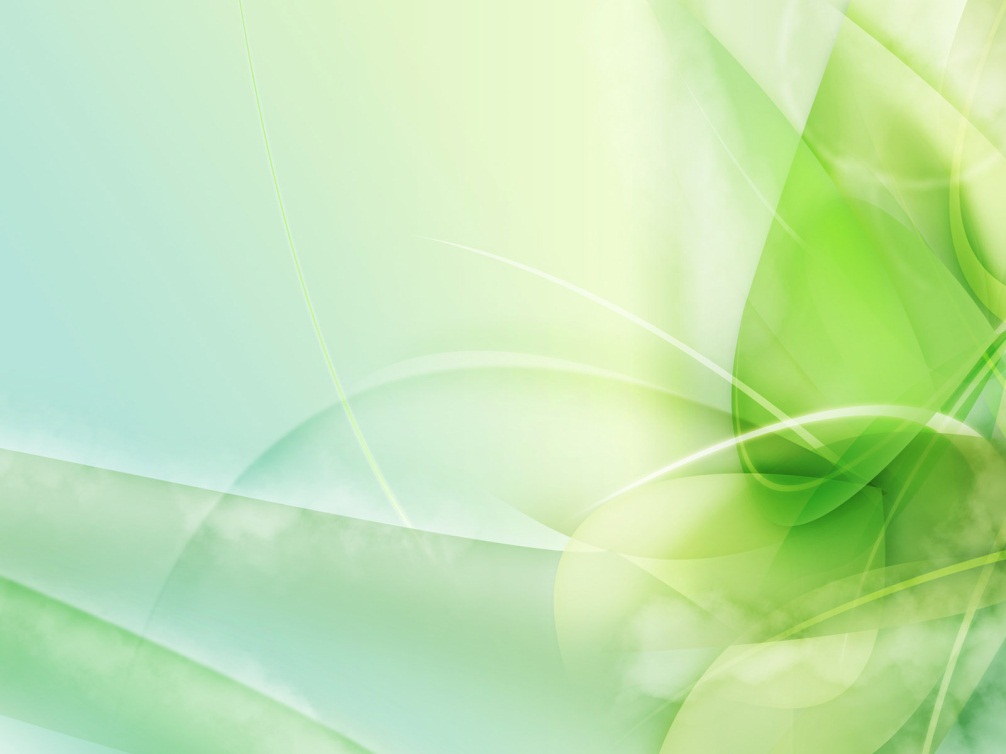 [Speaker Notes: Научи щенка читать  слоги.]
День рождения
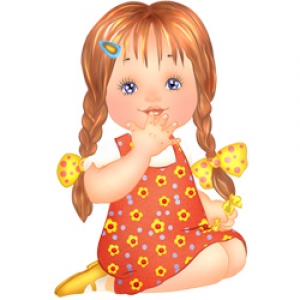 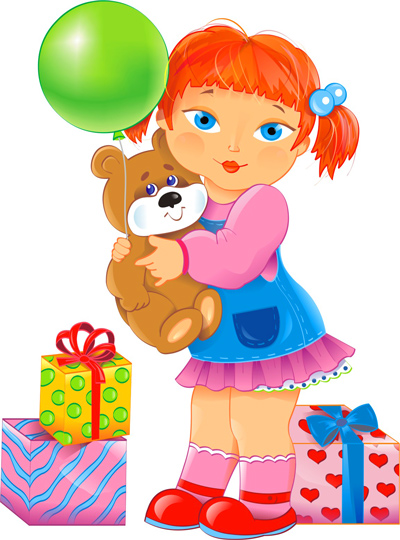 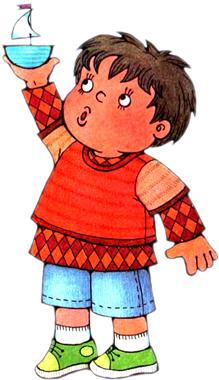 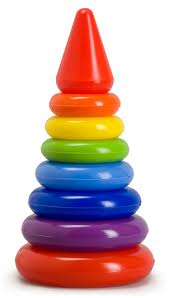 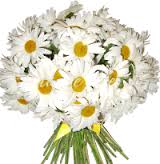 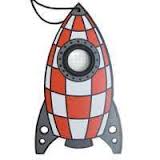 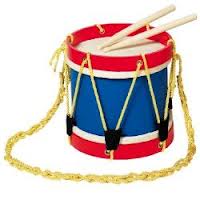 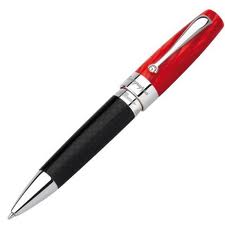 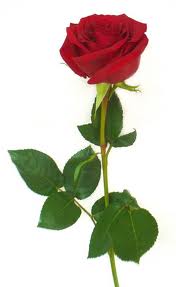 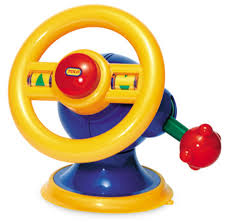 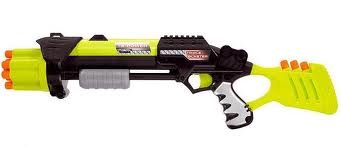 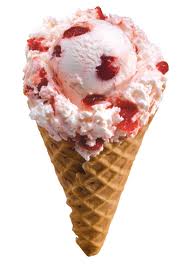 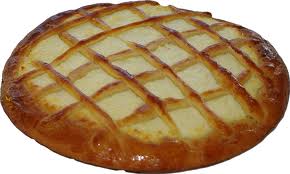 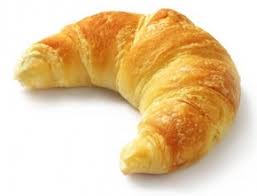 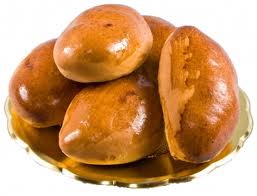 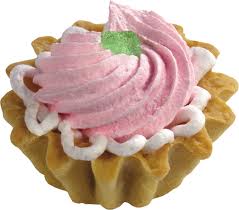 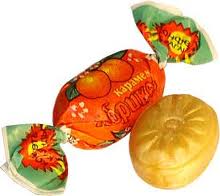 Источники:
При подготовке презентации использованы  картинки из сети Интернет